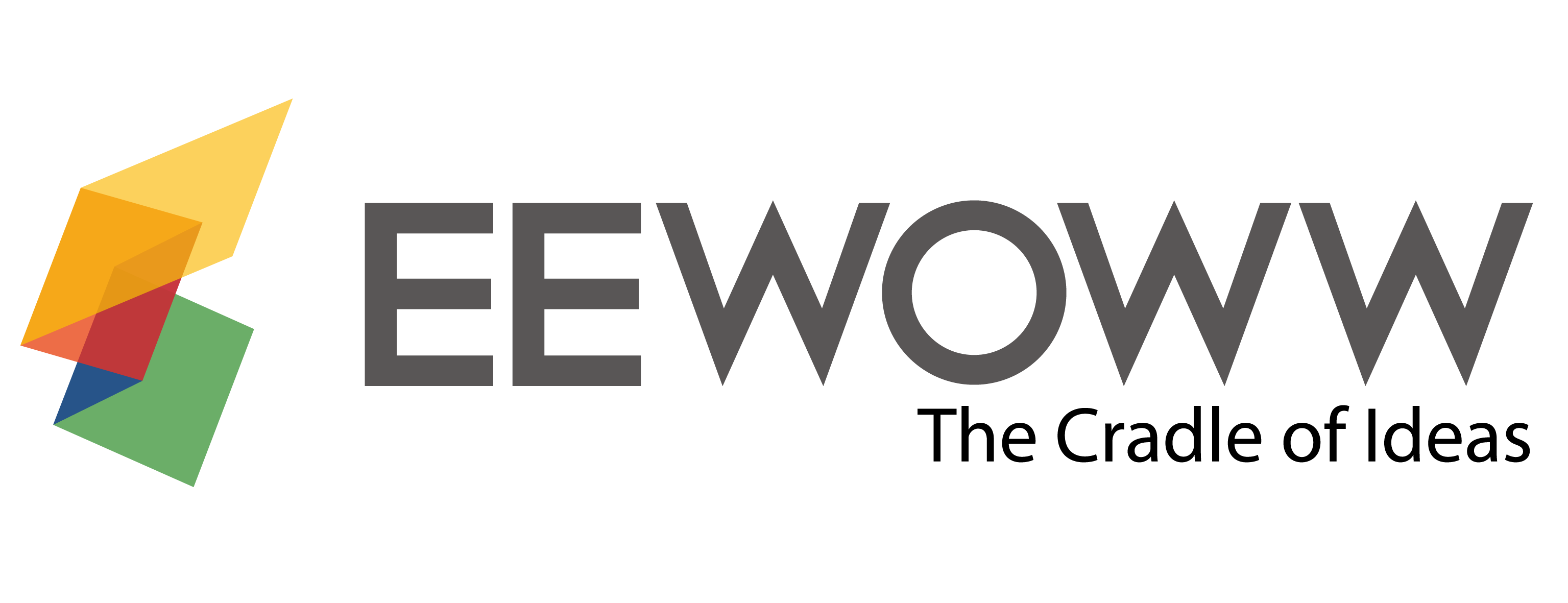 Authoring platform for professional writingIris HsuRegional Product Manager, iGroupNov 2016
The challenges of writing papers
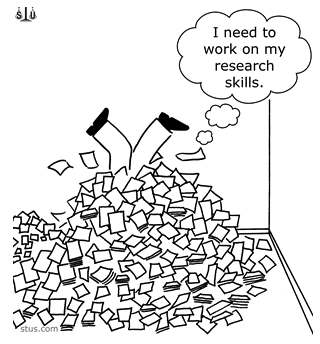 “Too many tools, too many contents!”
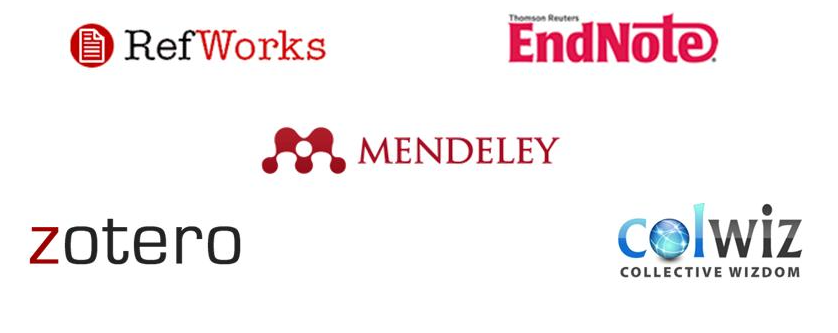 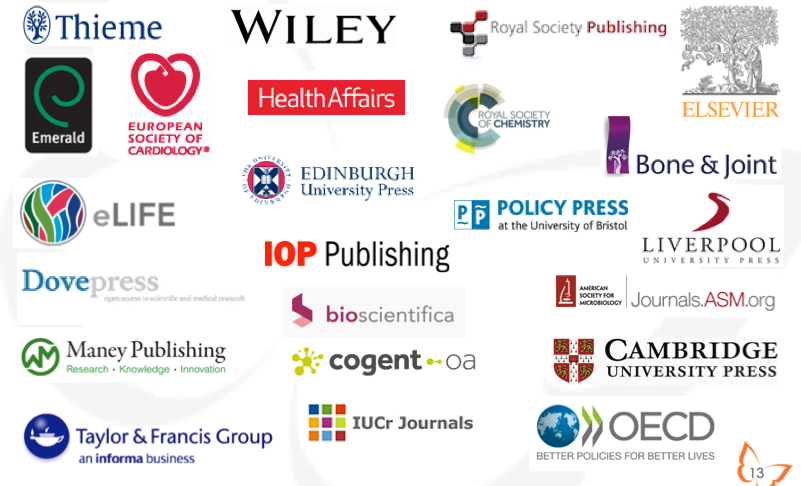 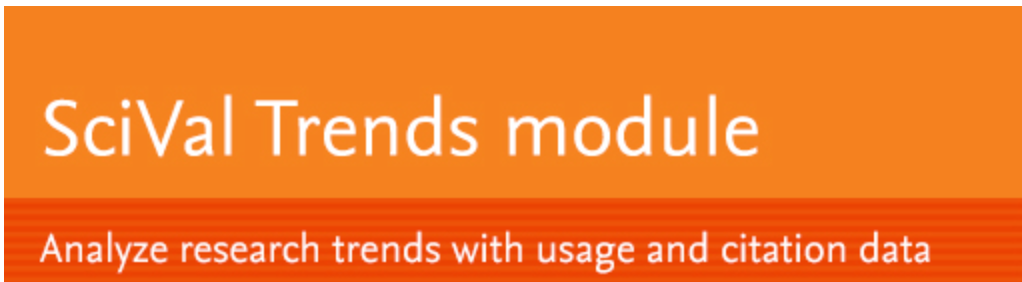 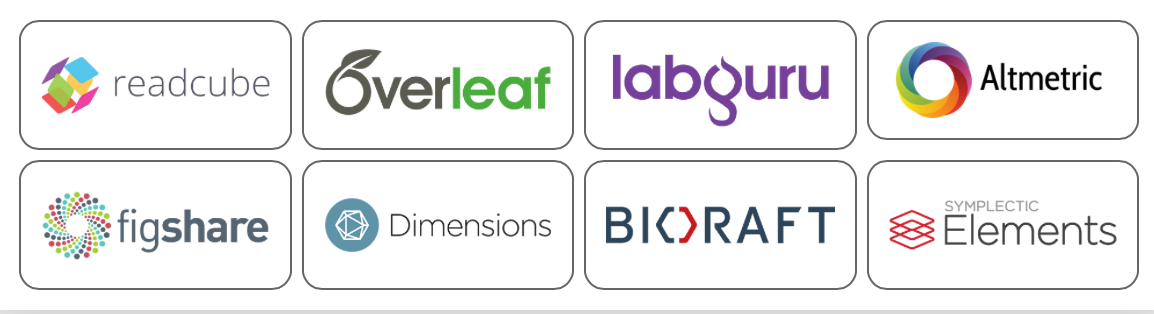 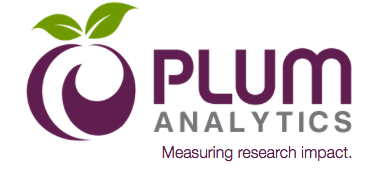 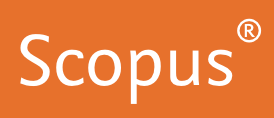 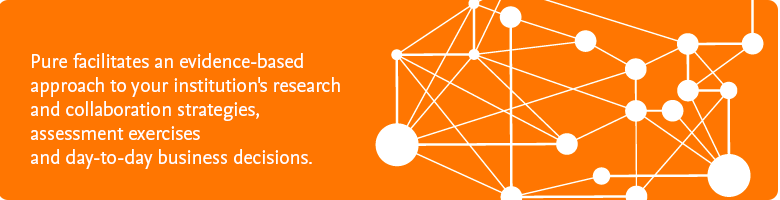 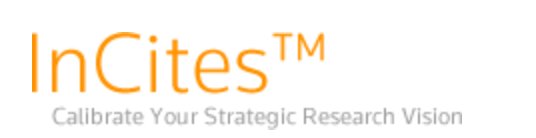 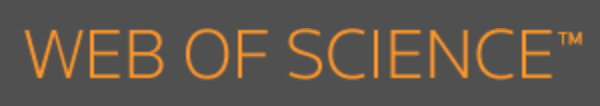 Research Best Practice, or
Research 1-2-3
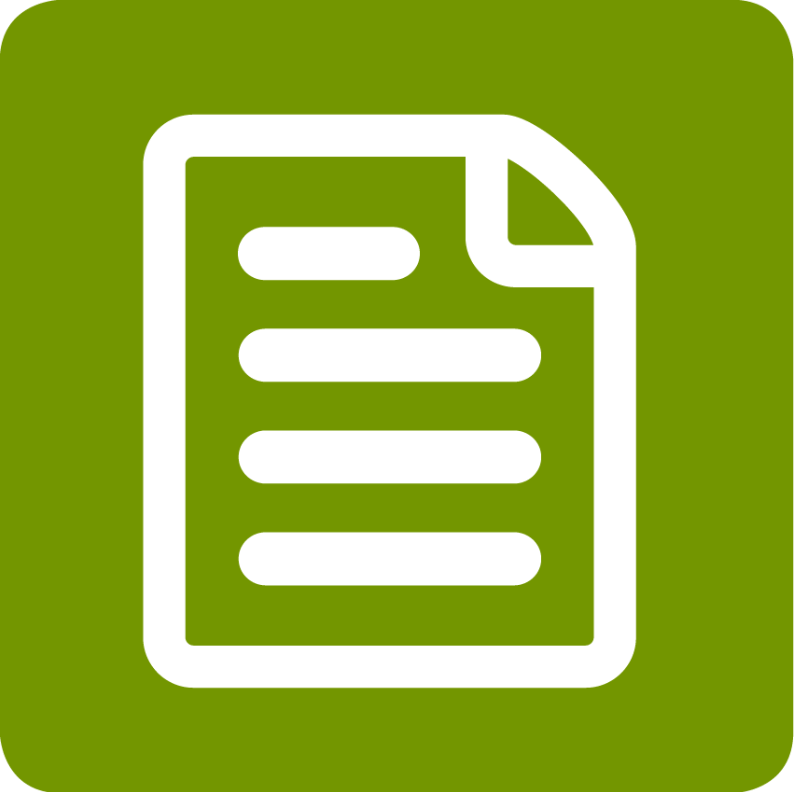 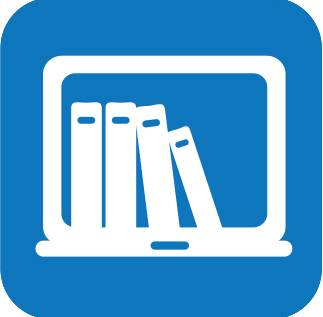 Research Best Practice, or
Research 1-2-3
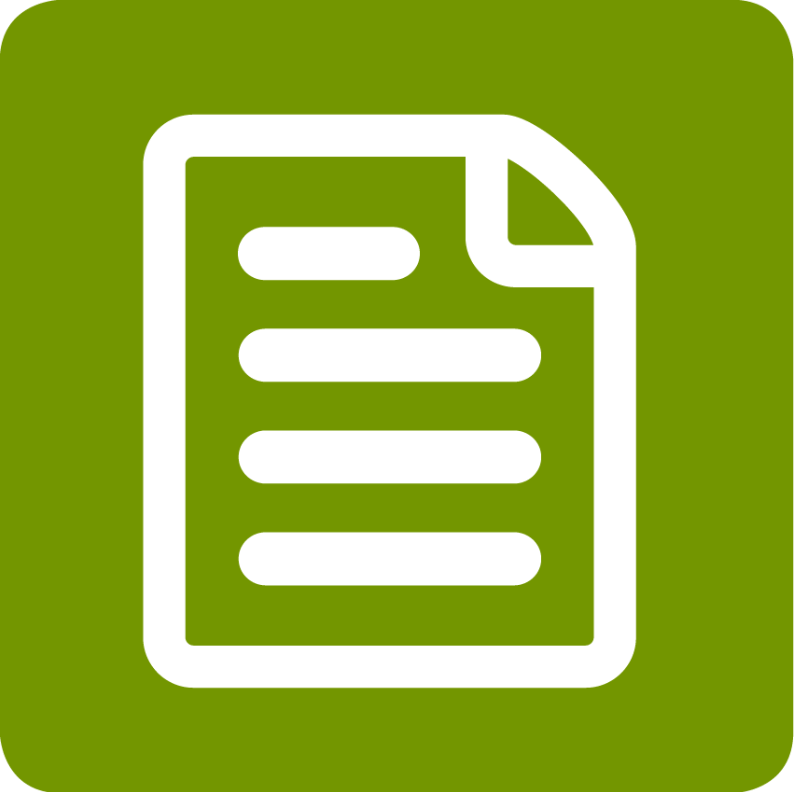 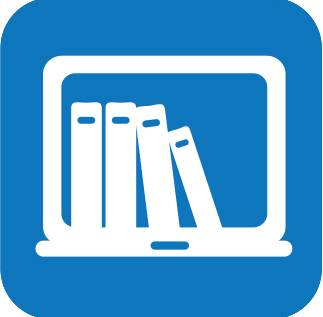 Originality Checking is a MUST for Publishing
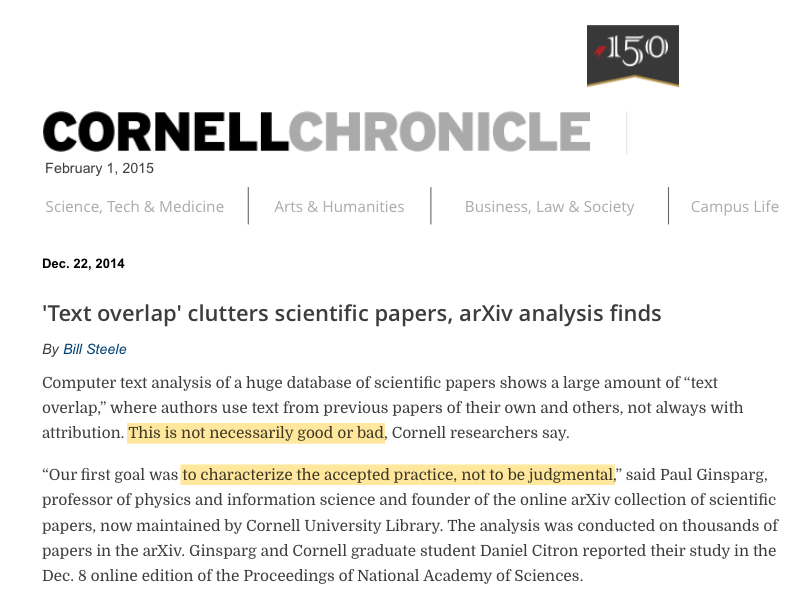 “Overlapping” or text similarity is not unusual in the ocean of information even across disciplines

There is a need of originality check while work are in-progress
Source: Bill Steele, “’Text overlap’ clutters scientific papers, arXiv analysis finds”, Cornell Chronicle, February 2014 http://www.news.cornell.edu/stories/2014/12/text-overlap-clutters-scientific-papers-arxiv-analysis-finds
Most Plagiarism are unintentional
Plagiarism

Self plagiarism (e.g. duplicate publication) & self citation

“Salami slicing”

Publishing everything versus selective publishing
Intentional or unintentional?
Source: Marcel A. L. M. van Assen et al, “Why publishing everything is more effective than selective publishing of statistically significant results”, journals.plos.org
Ghost authorship

Fraud
Highly
intentional
Networking for feedbacks or collaboration
Feedbacks to improve the ideas
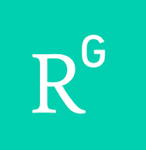 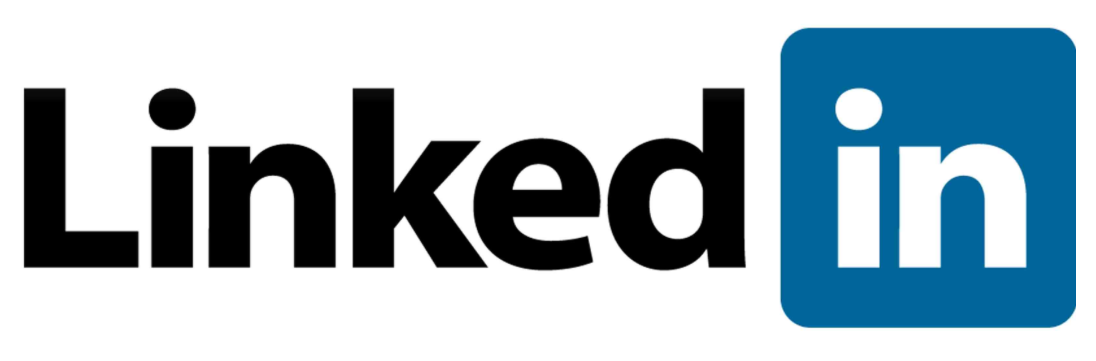 Peer-to-peer
community
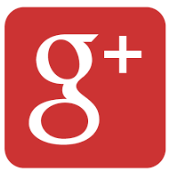 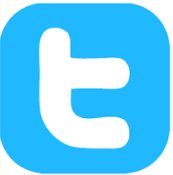 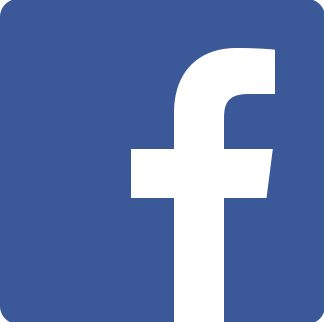 Peer reviews to validate the work
Publication
Reference management
Reference management tools provide different bibliographic styles

To go beyond, most reference management tools include:
Search capability;
Collaborating platform; and
Document management

What if we include originality check?
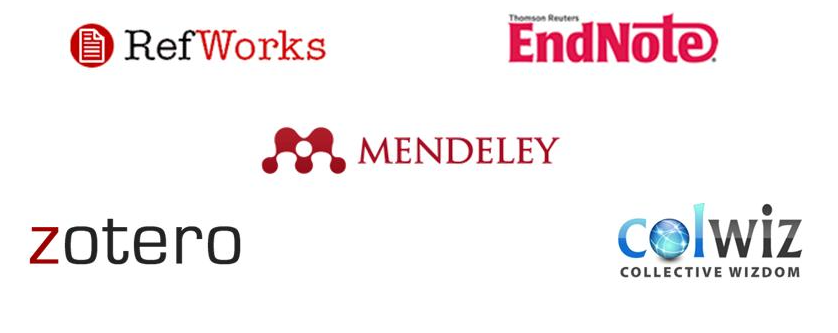 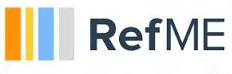 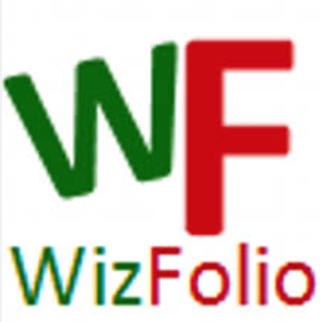 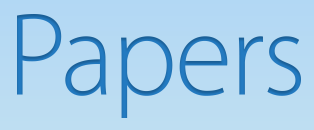 Streamline the research workflow
Write
Embed all the essential research best practices onto a single authoring platform

Encourage the usage of peer-reviewed articles from both Open Access and non-Open Access

From plagiarism check to originality check for better ideas: knowledge iteration
Integrated authoring platform
Reference management
Originality check
Community platform
Citation
Search
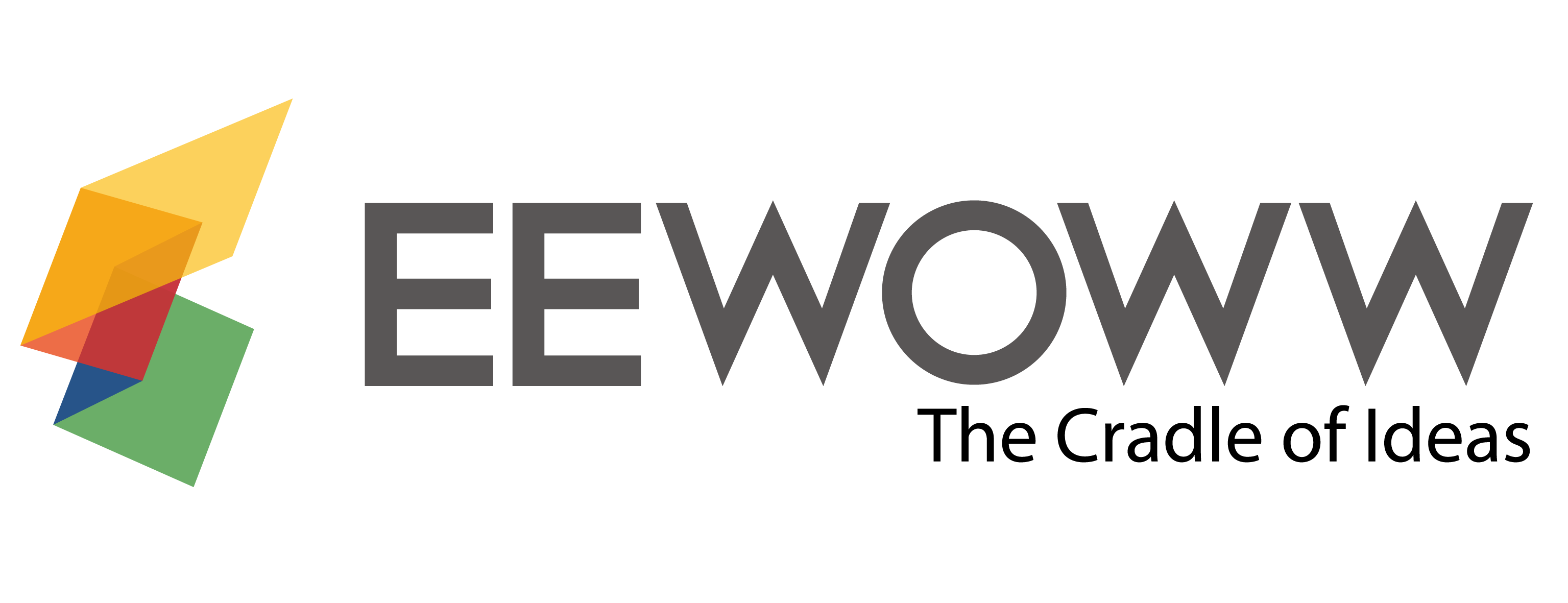 Peer review process
http://www.EEWOWW.com
Dissemination
Authoring Activities comprise all the essential best practices including
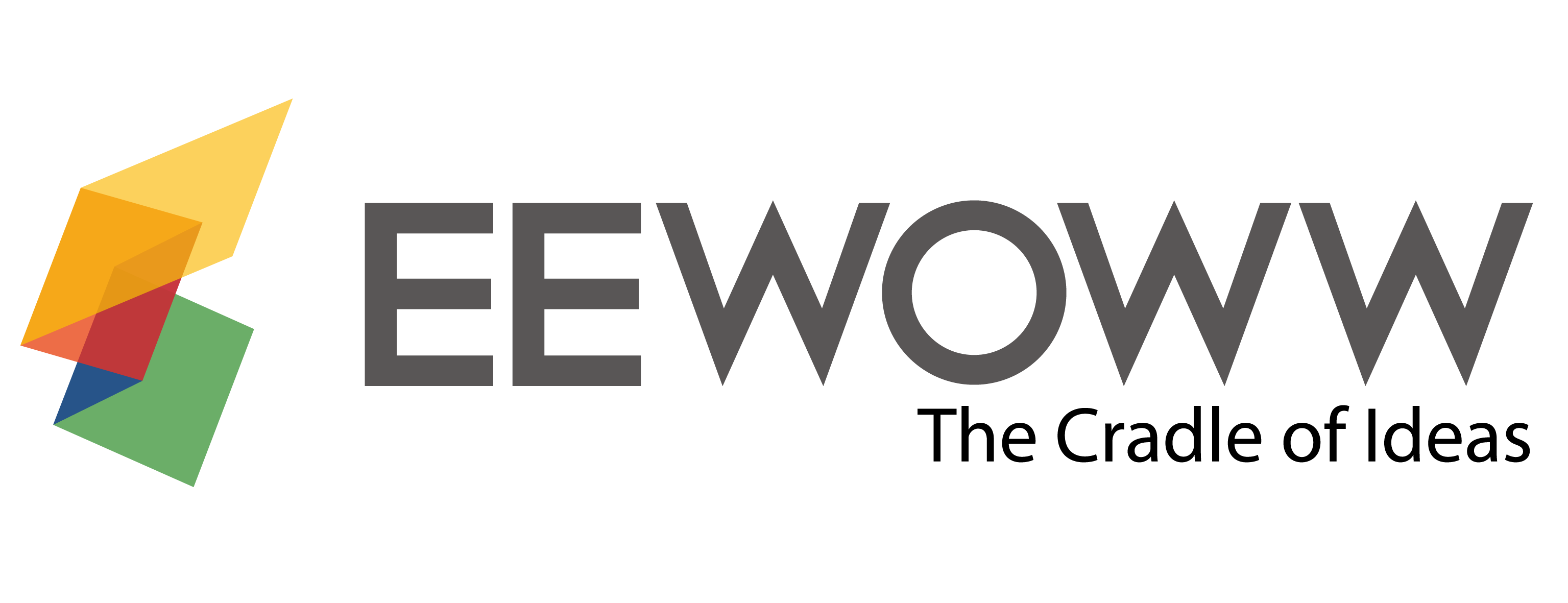 One Single Platform 
for 
ALL 
Best Practices
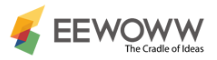 Searching
Perform Keyword Search in -
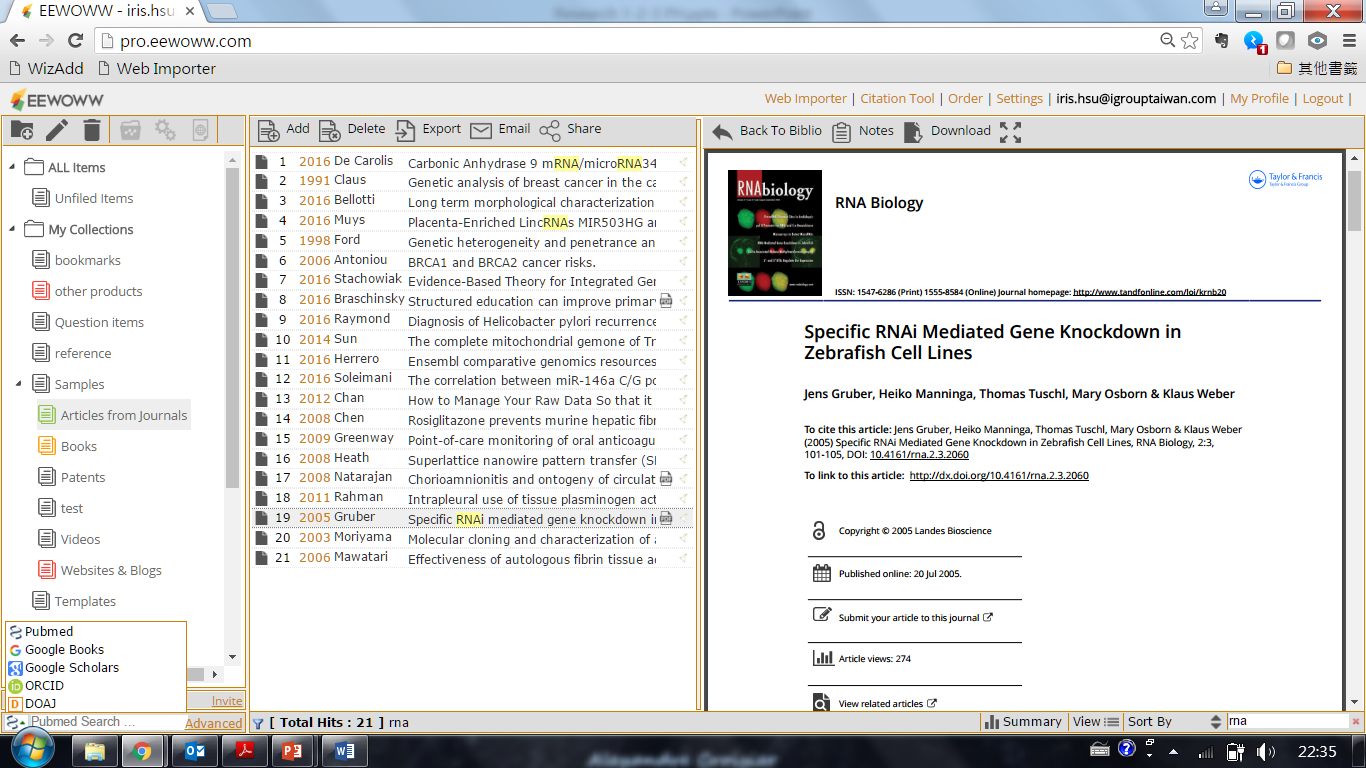 Get Search Results -
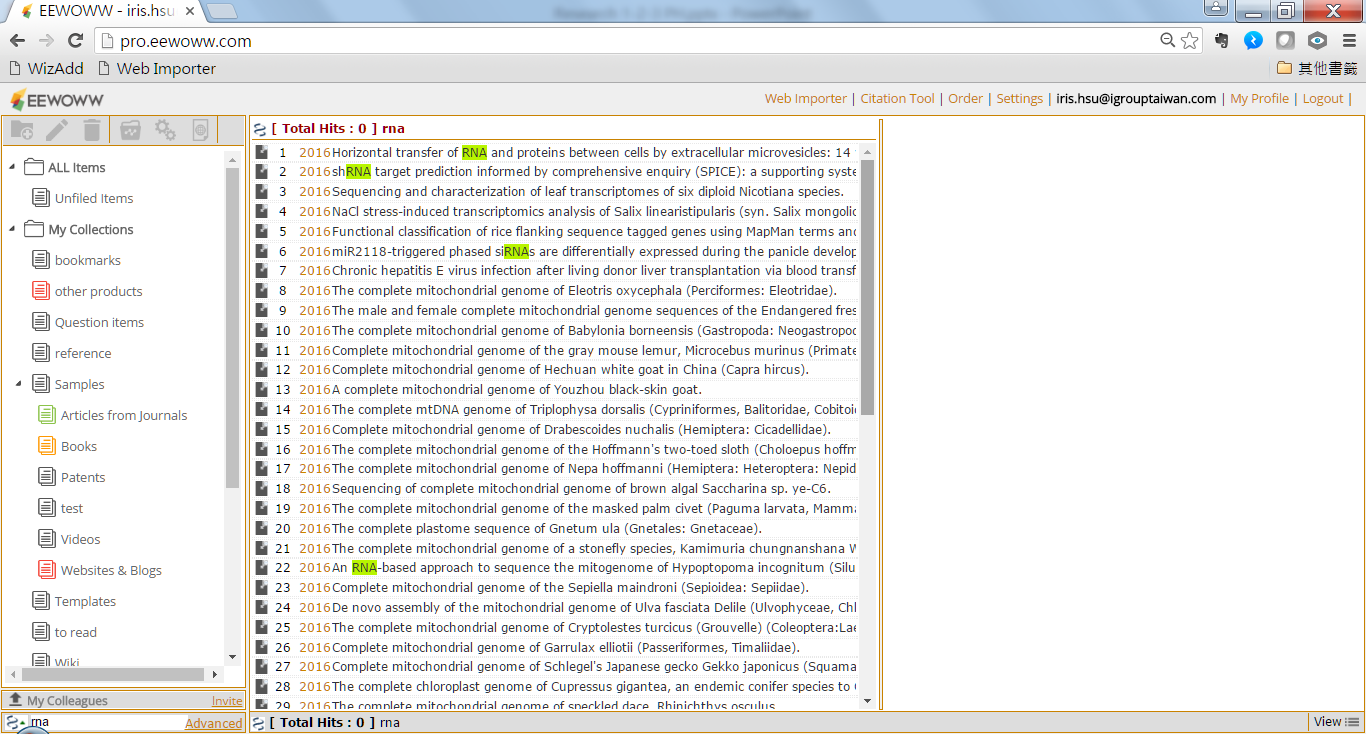 Searching
View Detailed Information -
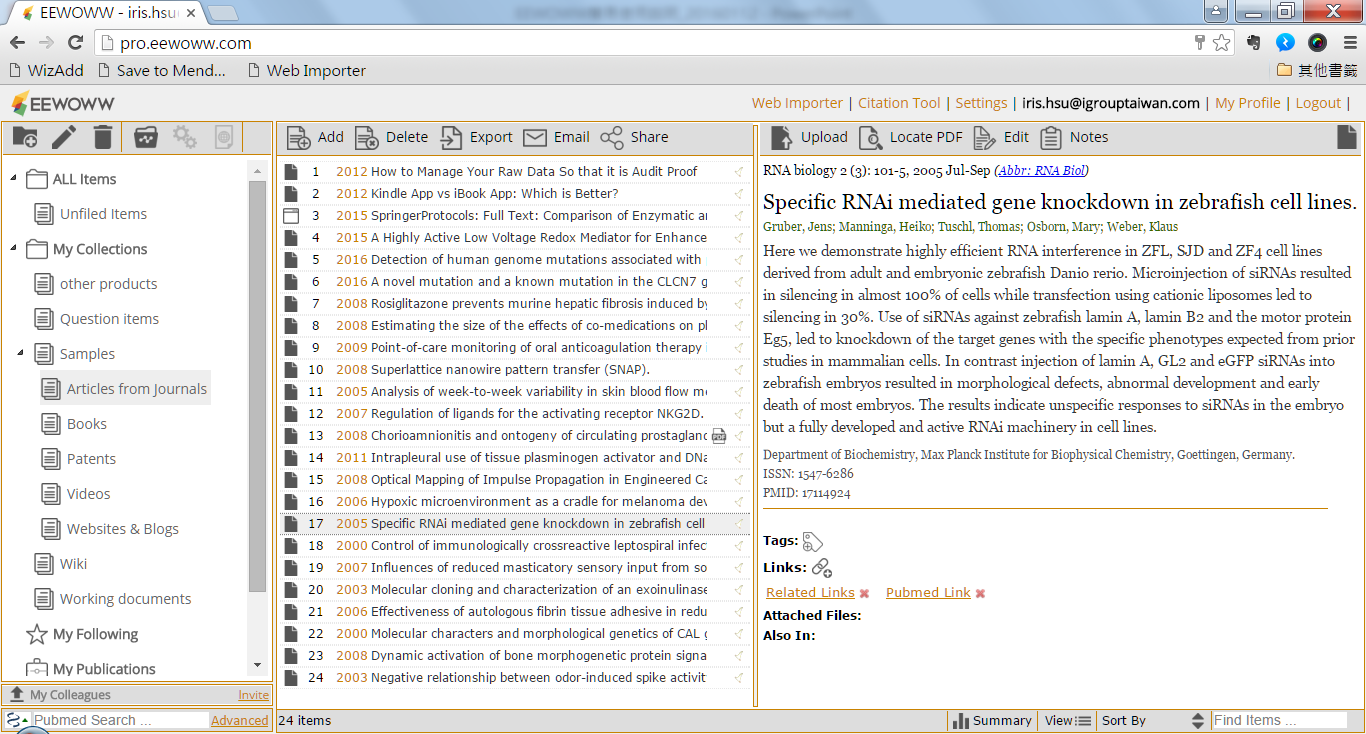 Get the Fulltext Immediately -
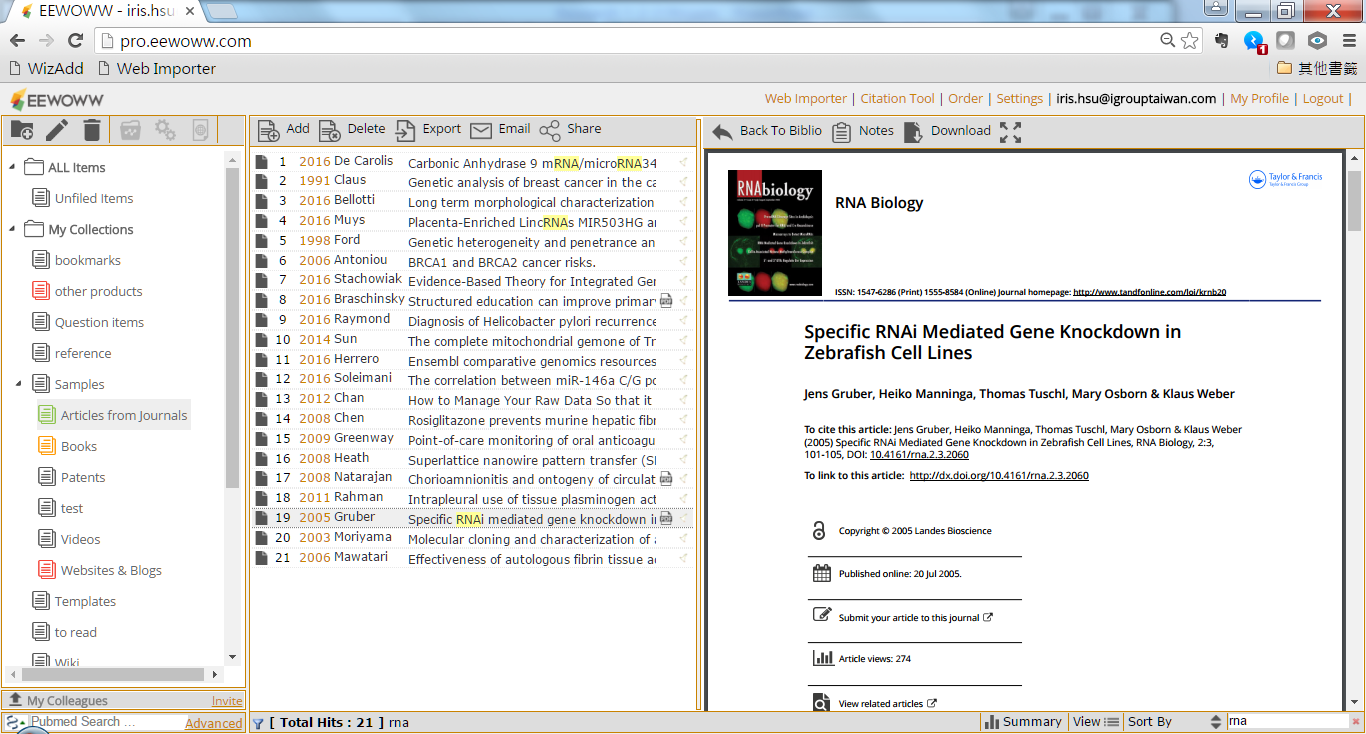 Document Management
Add & Manage data in Multiple Ways
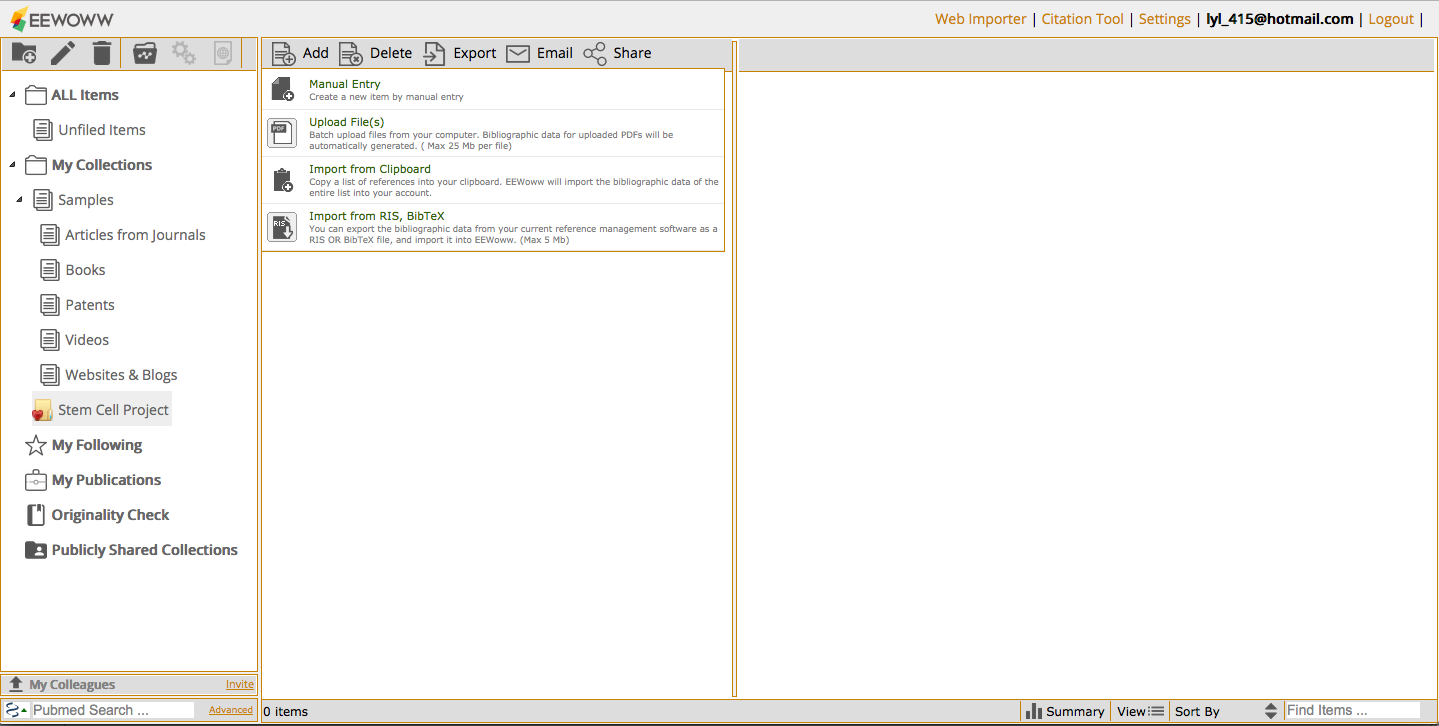 Document Management
Web Importer Allows Users to 
Add Selected Text of Webpage
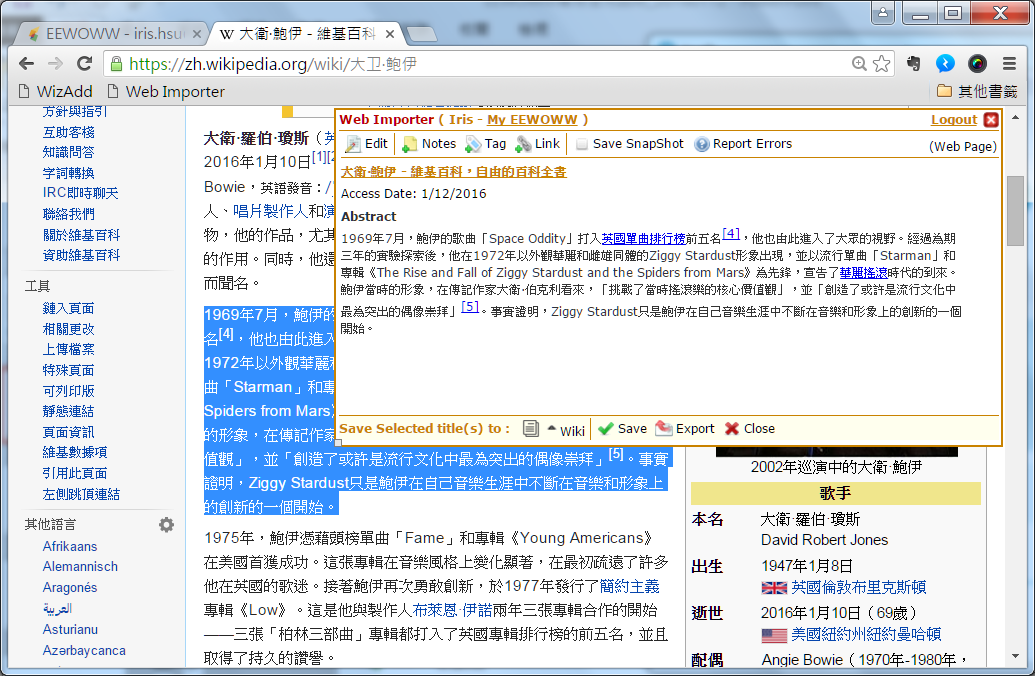 Document Management
Streaming Video can be Added Directly
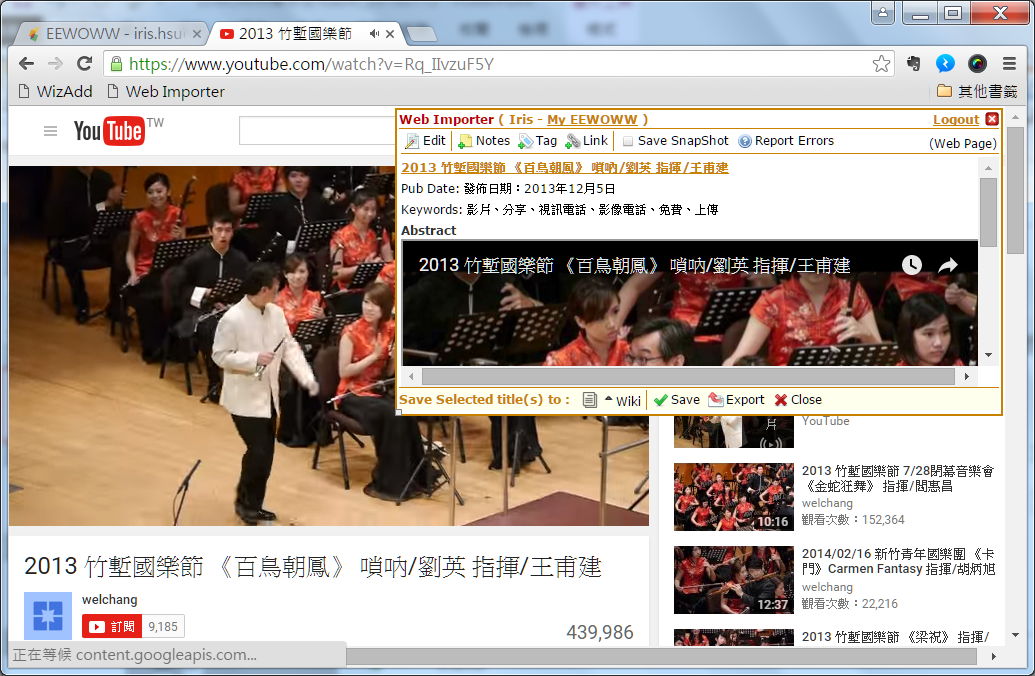 Texting 
&
Writing
Embed in MS Word for Easy Retrieving
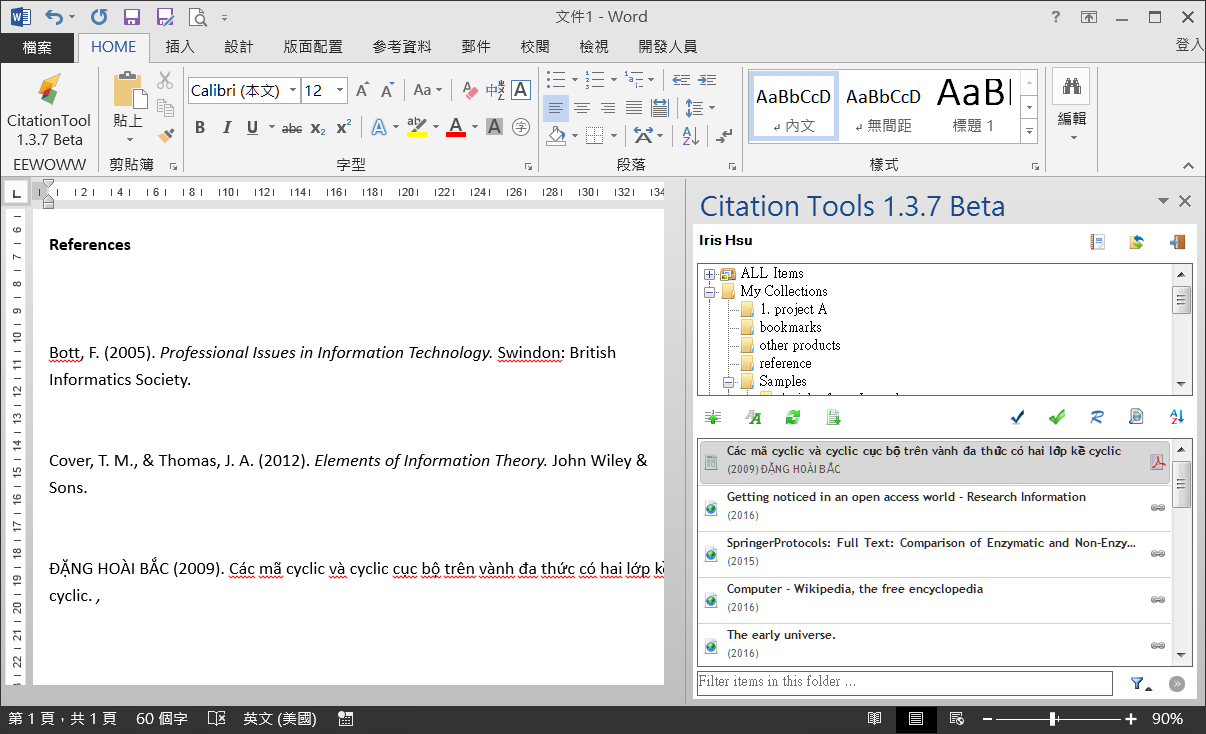 Formatting
Document Templates for Various 
Purposes are Available
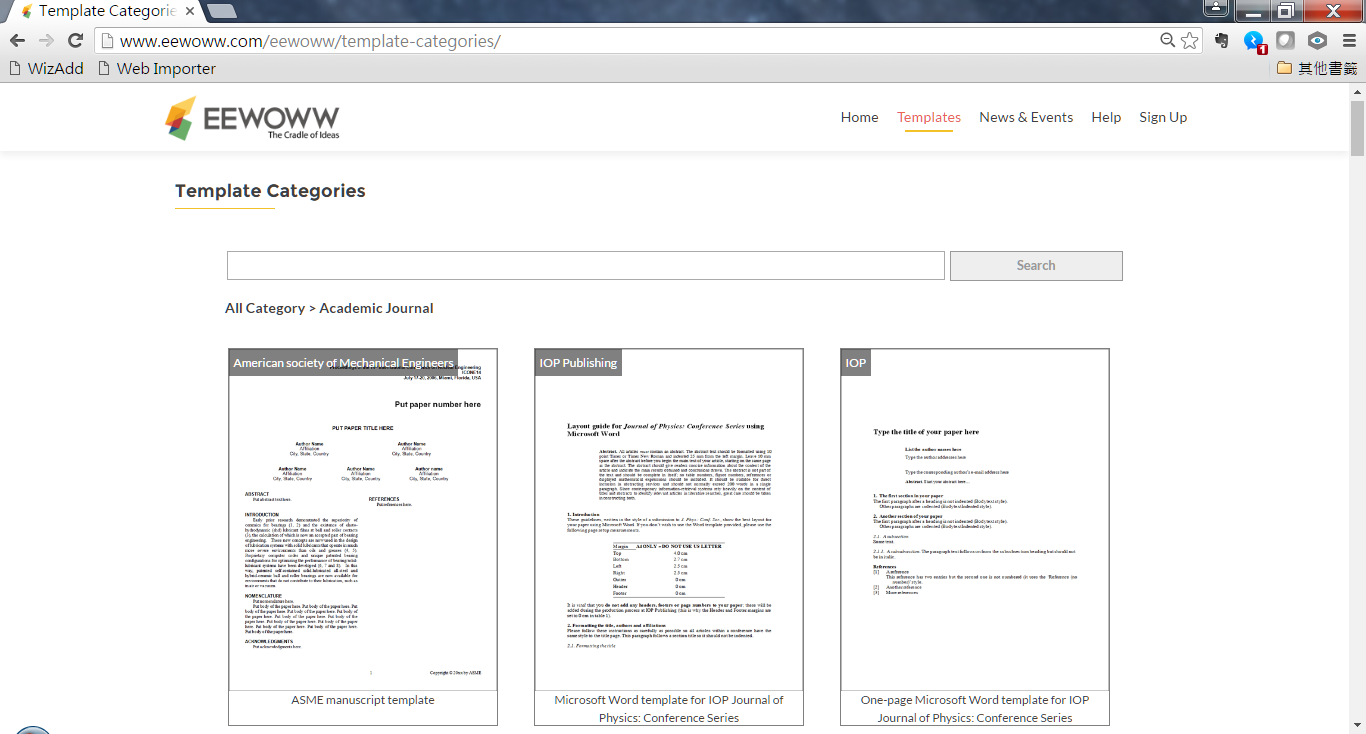 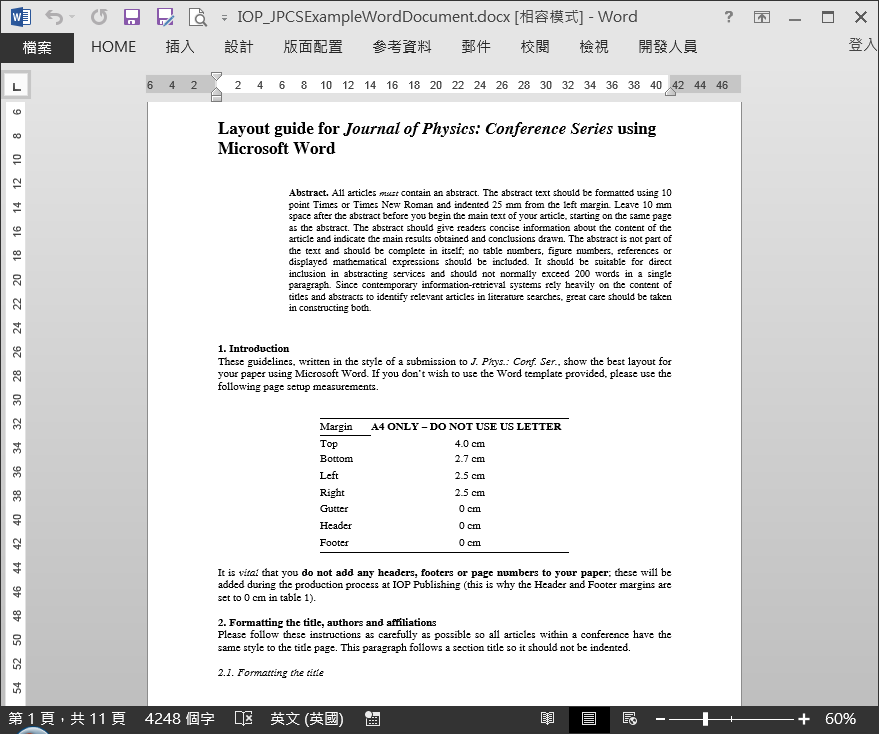 Originality 
Checking
Documents can be uploaded for 
Originality Checking
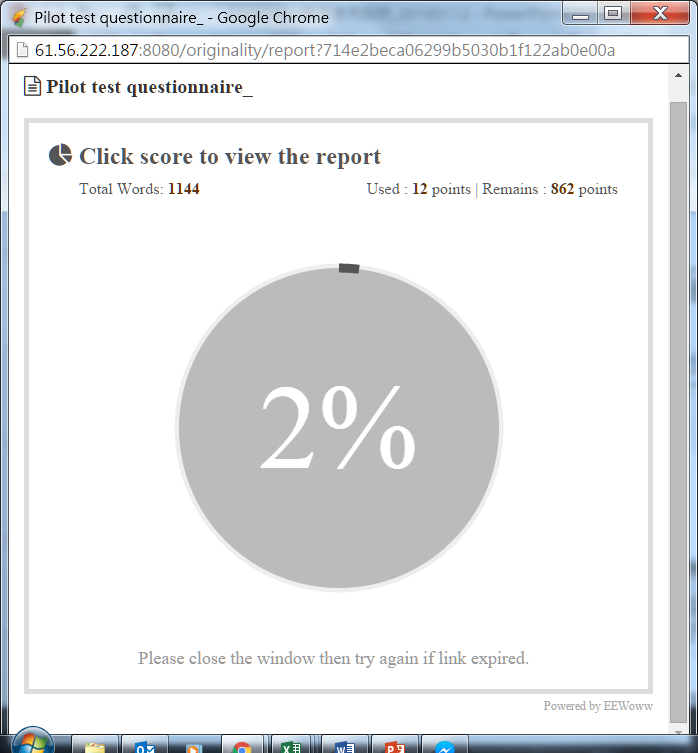 Similarity Report is presented 
Immediately for review
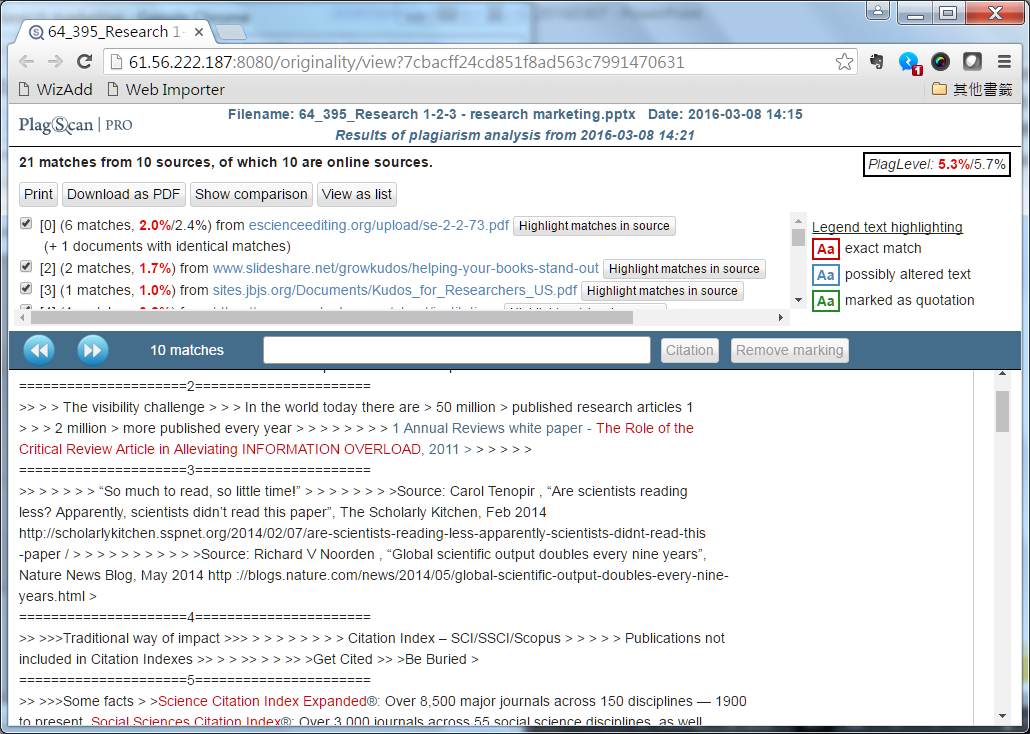 Originality 
Checking
Documents can also be Checked in
MS Word during Writing
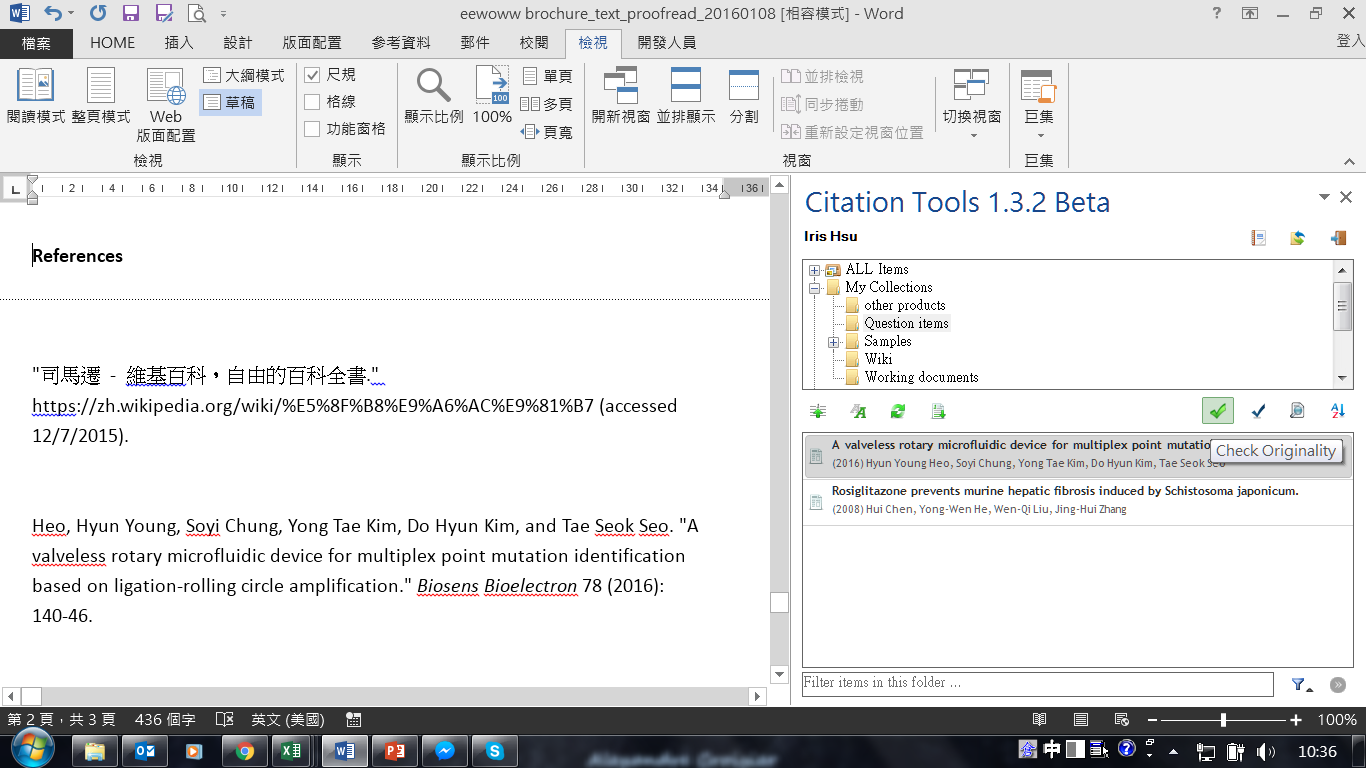 Referencing
Thousand of Citation Style to be Selected
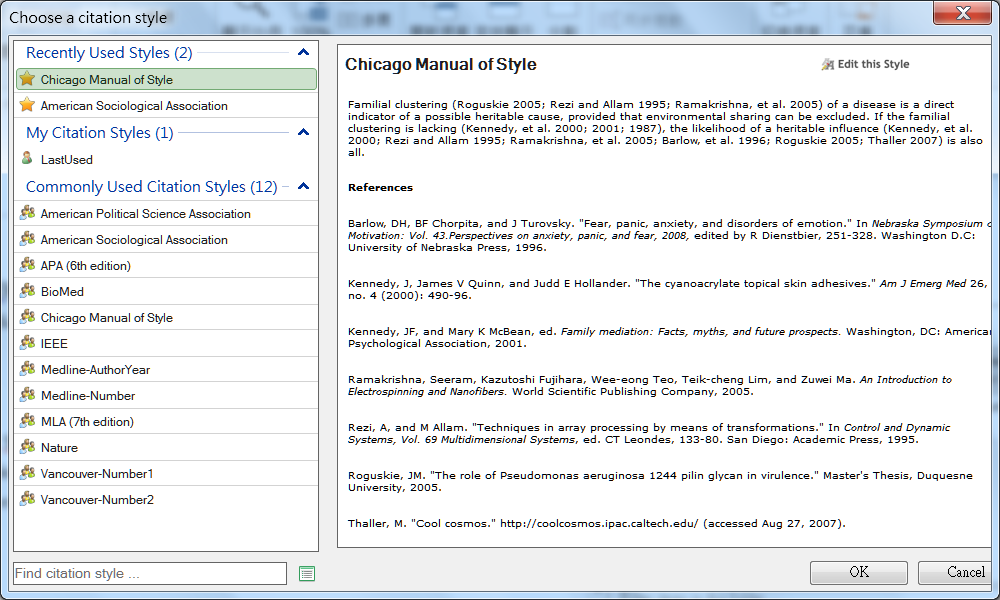 Sharing
Follow Others & Get 
Latest Updates of Ideas
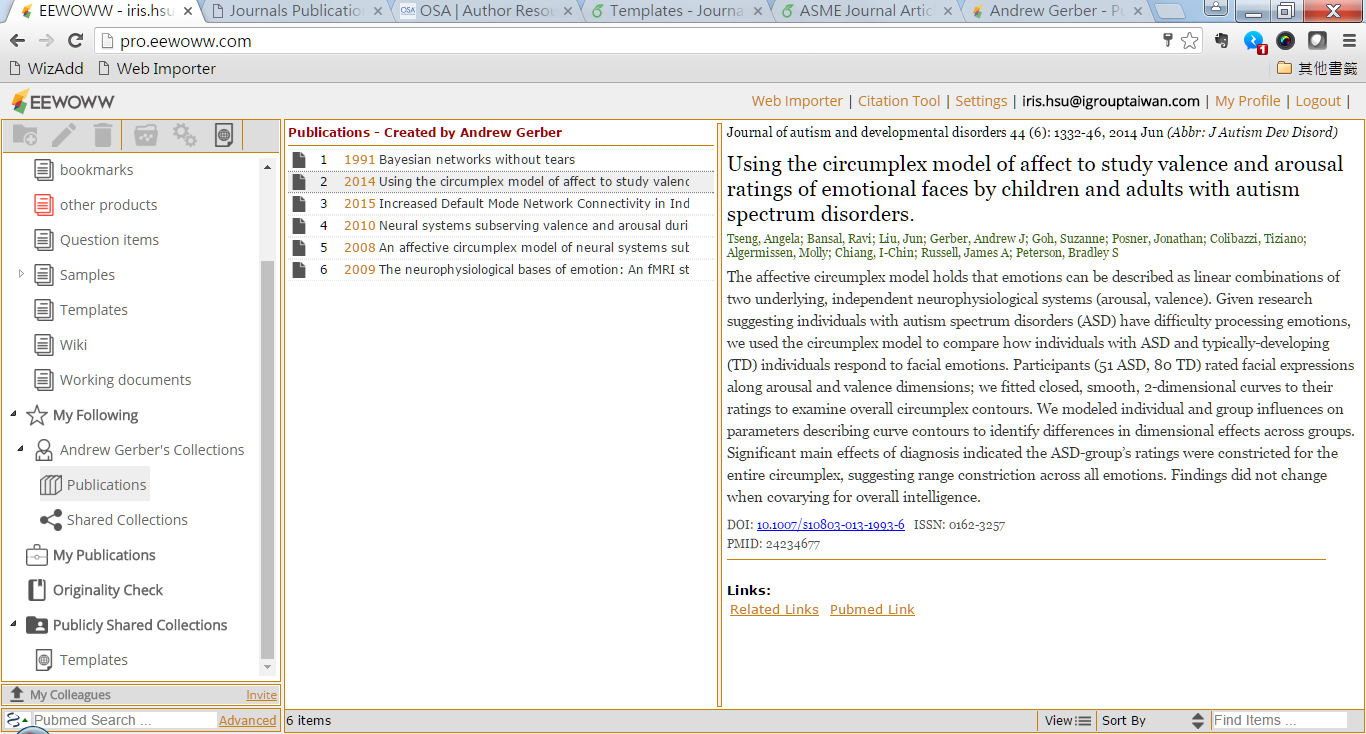 Different Level of Sharing for Different People
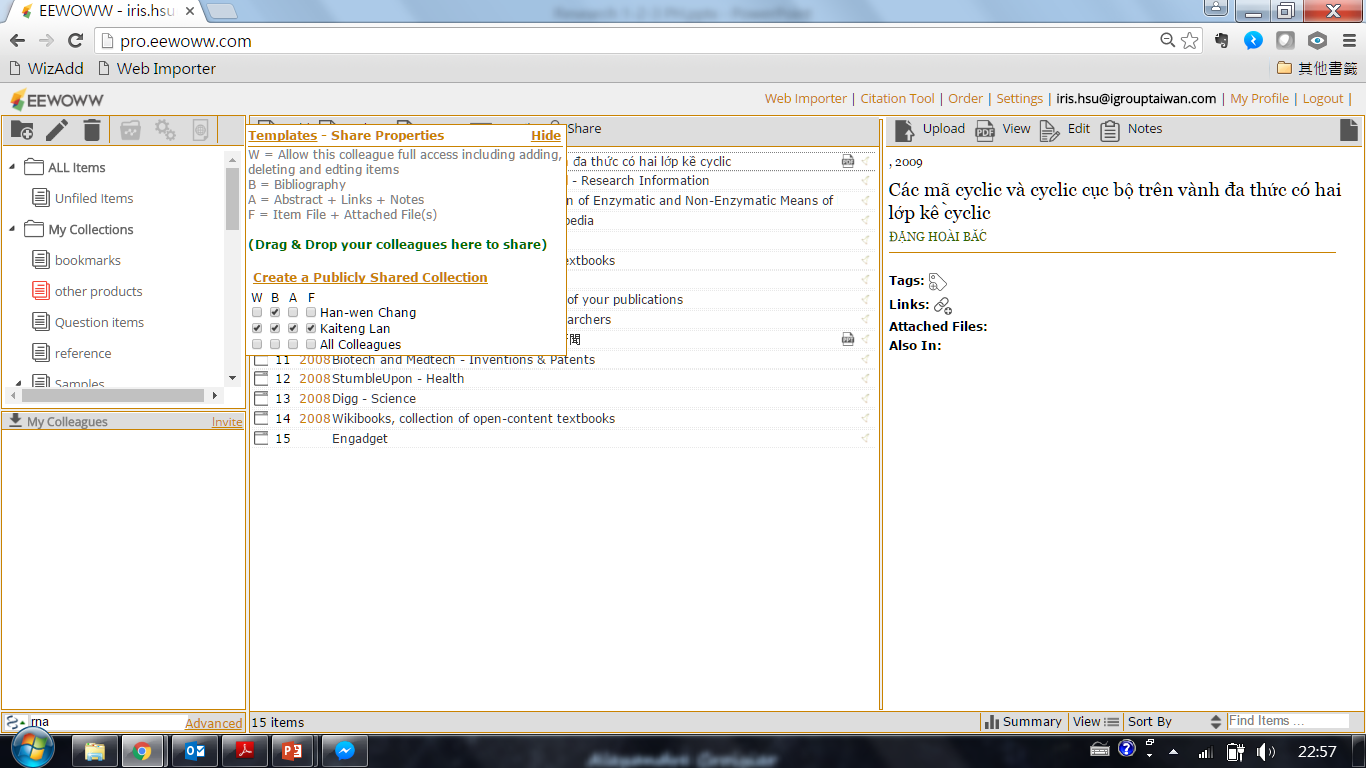 Sharing
Public Profile Page for Every User
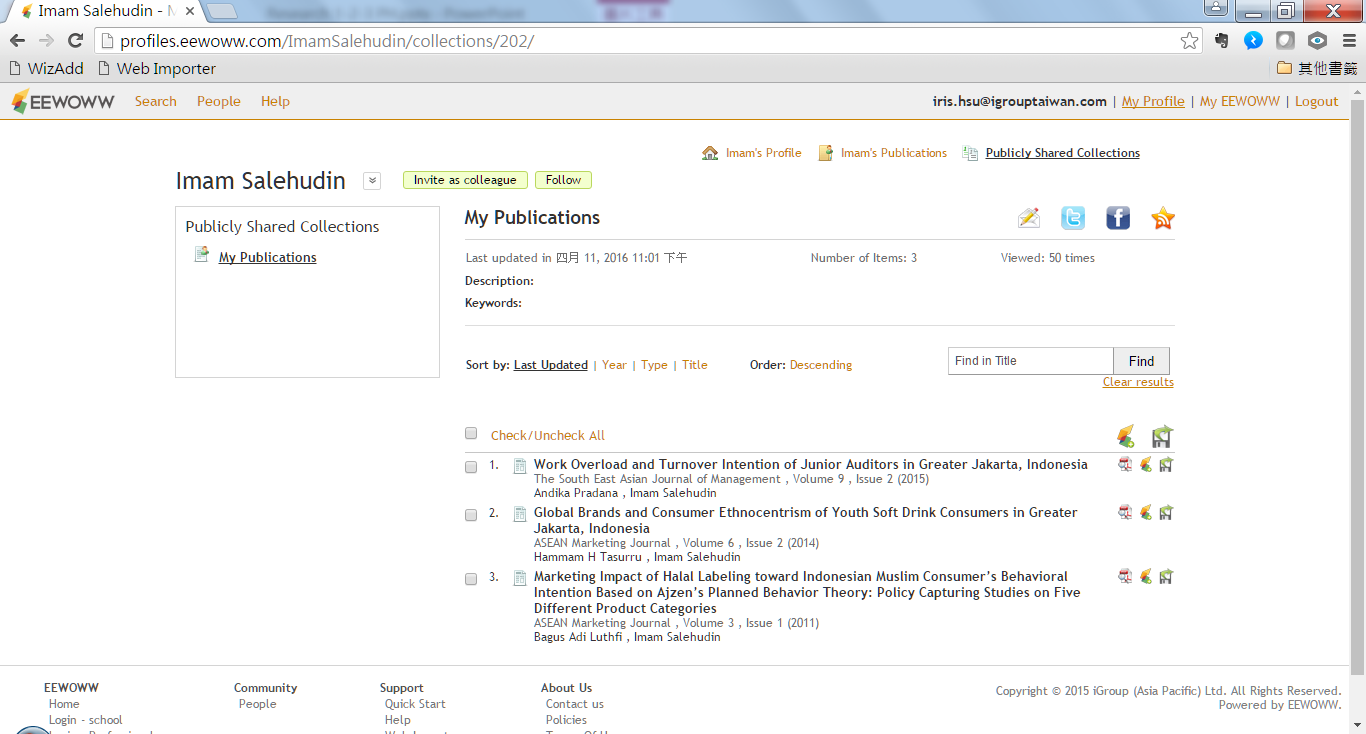 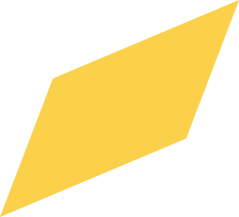 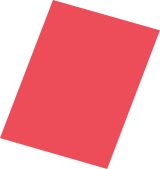 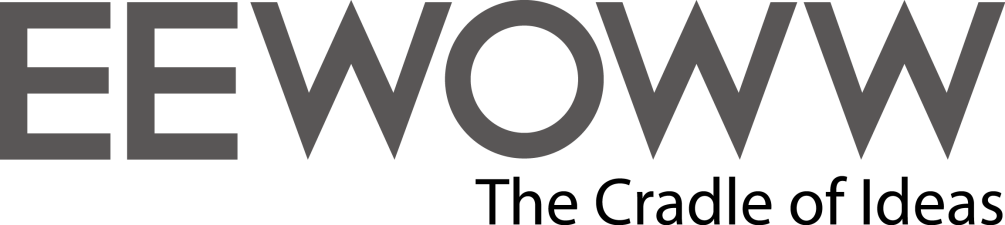 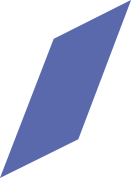 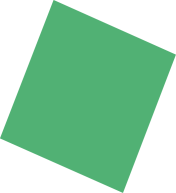 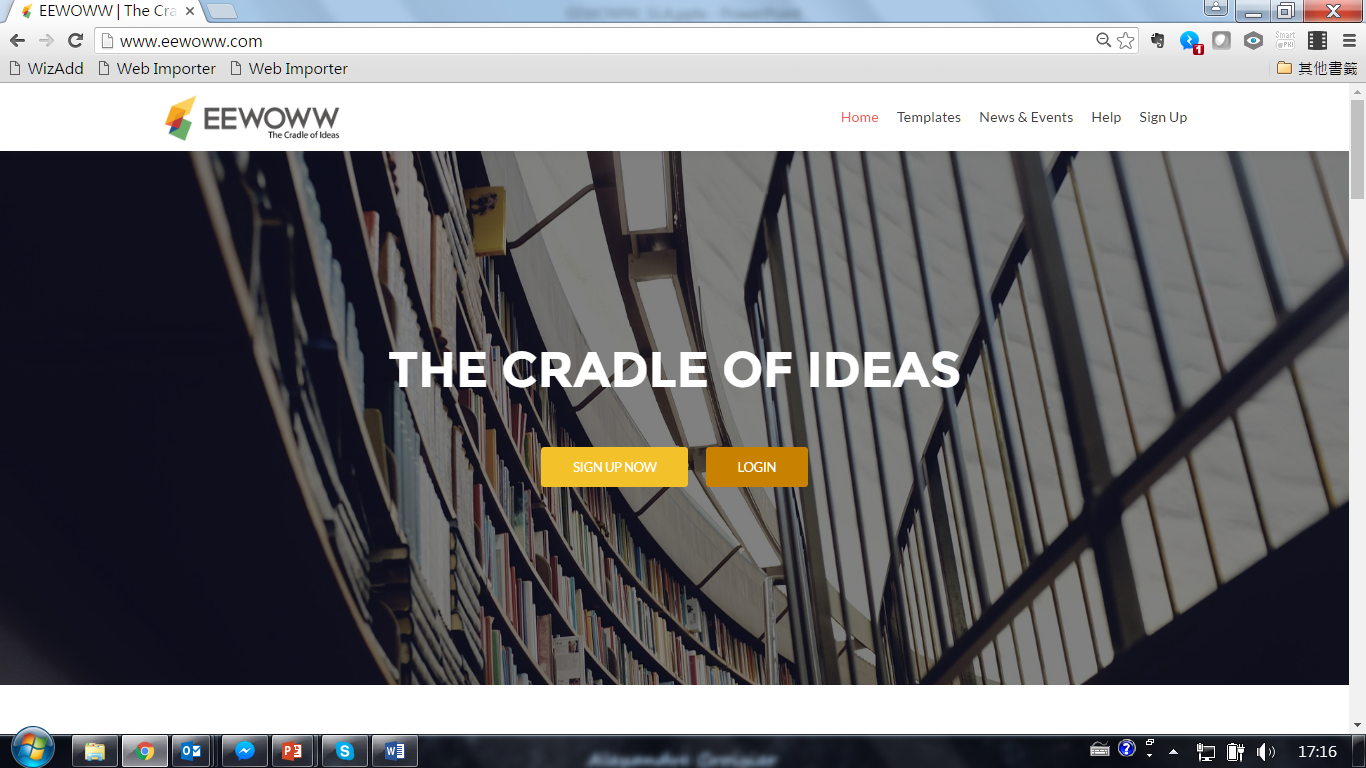